ОФИЦИАЛЬНО-ДЕЛОВОЙ СТИЛЬ РЕЧИ
Определение официально-делового стиля, сфера функционирования, основные подстили
Официально-деловой стиль – это та разновидность русского литературного языка, которая обслуживает сферу общественно-деловых отношений.
	Внутри официально-делового стиля традиционно выделяют следующие подстили:
- дипломатический (это язык межгосударственных соглашений и коммюнике);
     -  юридический (это язык законов и указов);
     -  канцелярский (это язык документов, отражающих деятельность учреждений и организаций; деловую переписку между ними).
Основными чертами официально-делового стиля являются:
     1. Нейтральный тон изложения (достигается за счёт: а) исключения слов с эмоционально-экспрессивной окраской; б) личный, субъективный момент изложения сведён к минимуму).
     2. Точность изложения  (за счёт: а) употребления терминологической лексики; б) устойчивых оборотов – клише  данной сферы деятельности; в) ограниченной сочетаемости слов).
3. Ясность изложения (за счёт:  а) соответствия композиционной структуры текста  общепринятым стандартам; б) отсутствия логических ошибок;  в) чёткости формулировок);
    4. Лаконичность изложения достигается использованием: а) аббревиатур (СНГ, СПИД);  б) унифицированных графических сокращений (н-р, ж, м).
Особенности официально-делового стиля на лексическом, морфологическом и синтаксическом уровнях
Перечисленные выше черты предопределяют специфику языковых средств, обслуживающих данный стиль на: лексическом, морфологическом и синтаксическом уровнях.
Лексический уровень
 
1.Слова употребляются только в прямом значении. 
 2.Слова-термины, характерные для коренной сферы деловых отношений:
«ответчик», «иск», «претензия».
3. Слова-канцеляризмы:
    «завизировать», «исходящий номер», «обжаловать».
 
4. Устойчивые  обороты или языковые клише официально-делового стиля: «оплату гарантируем», «предъявите иск».
Морфологический уровень
 
1. Употребление существительных мужского рода для наименования лиц женского пола по профессии, учёному и воинскому званию:
    профессор Иванова, эксперт Сидорова, лётчик-испытатель М. Попович.
 
2. Переход причастий в существительные: потерпевший, обвиняемый.
3. Преобладание форм глагола в настоящем времени – «настоящее долженствование»: экспертиза назначается, руководитель несёт личную ответственность. 
 4. Использование сложных (отыменных) предлогов: ввиду, благодаря, согласно, вследствие.
Синтаксический уровень
1. Преобладание пассивных конструкций над активными: комиссией установлено, акт составлен.
2. Из простых предложений преобладает тип простого распространённого (где распространение происходит за счёт вводных конструкций; причастных и деепричастных оборотов).
3. Из сложных предложений преобладает сложноподчинённое с придаточными:
а) причинно-следственными;
б) цели.
Понятия “документ”, “реквизит документа”, виды документов
Официально-деловой стиль – это, прежде всего, язык  документов.

    Документ – от лат. documentum (способ доказательства). Слово вошло в русский язык в Петровскую эпоху: документами стали называть деловые бумаги, имеющие юридическую значимость.
1. Деловая бумага, подтверждающая какой-нибудь факт или право на что-нибудь (н-р: «расходные документы», «проездной документ» и т.д.);
   2. То, что официально удостоверяет личность предъявителя (н-р, «паспорт», «удостоверение личности»);
   3. Письменное свидетельство о чём-либо (н-р: «древнерусская грамота», «летопись» и  т.д.).
Каждый документ состоит из отдельных составляющих его элементов или реквизитов 
(н-р, адресат, подпись, печать, дата и т.д.). Различные виды документов имеют разный набор реквизитов, который определяется видом конкретного документа.
Большинство современных документов оформляется на бланках. Бланк – это стандартный лист бумаги, на котором печатается (типографским способом) постоянная информация и отводится место для переменной  (впечатывается на машинке или компьютере или пишется от руки).
Образец бланка
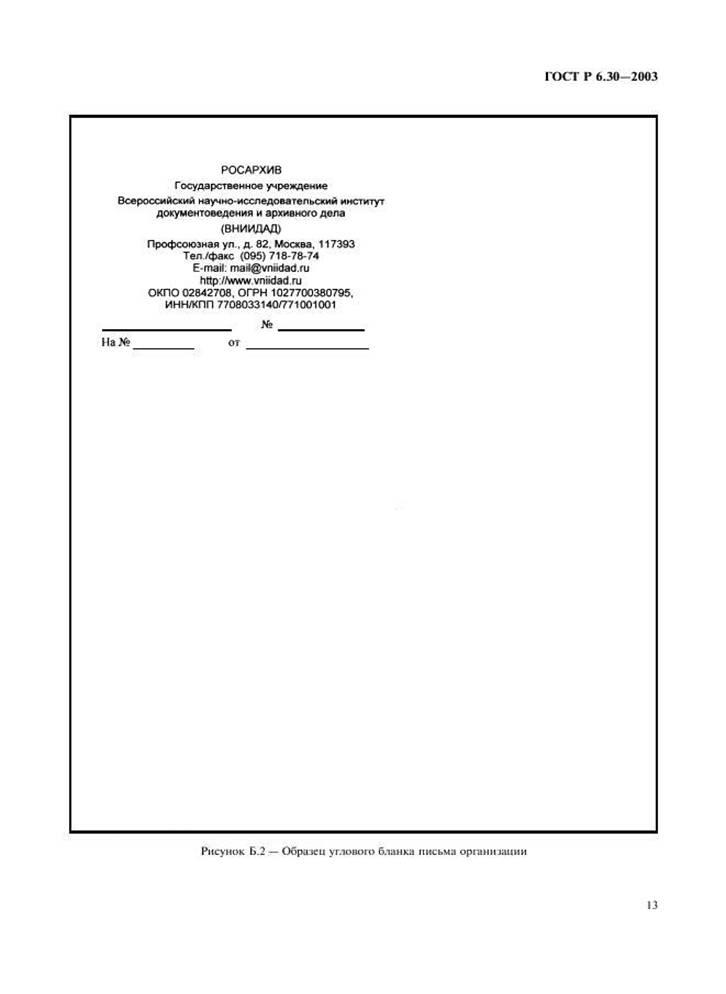 Основные требования к оформлению документов и расположению обязательных реквизитов регламентируются ГОСТами  (государственными стандартами).

	Все документы делятся на официальные и личного происхождения. К последним относятся документы, созданные человеком вне сферы его служебной деятельности (н-р, «личная переписка», «мемуары», «дневники»).
Официальные документы в зависимости от обслуживаемой ими сферы человеческой деятельности подразделяются на: 
    - управленческие
    - научные
    - технические
    - производственные
    - финансовые и т.д.
Управленческие документы составляют ядро документации, которая обеспечивает деятельность любого учреждения или организации. В состав управленческой документации входят  организационные (устав, положение) и распорядительные (приказ, протокол, акт, распоряжение и т.д.) документы, оформление которых регламентирует ГОСТ.
Управленческие документы составляются в соответсвии с ГОСТ р. 6.30-2003. 

    Данный госстандарт на организационно-распорядительную документацию в нашей стране был введён в действие 1 июля 2003 года.
Он содержит требования к оформлению 30 главных реквизитов документов группы ОРД (организационно-распорядительные).

    Другие документы, а именно организационные и распорядительные  регламентирует ГОСТ Р 7.0.97 – 2016,  который вступил в силу 1 июля 2018 года.
В соответствии с требованием 
   ГОСТа  5 обязательных  реквизитов документа «заявление» оформляются следующим образом:
Директору медицинского
                                                                                     колледжа ВолГМУ
                                                                                     доц. С.В. Степанову
                                                                                     студента 1 курса гр. №…                                                                          
                                                                                      Денисова Виктора
                                                                                      Ивановича
      З а я в л е н и е
           	Прошу Вас разрешить мне досрочную сдачу зимней сессии, так как 10 января  2020 года мне необходимо лечь в больницу № … на плановое обследование. 
		Медицинские документы прилагаются.
 
 15 ноября 2019                                                ________подпись
Требования к оформлению основных реквизитов документов личного происхождения (заявление, объяснительная записка)
1. Адресат («шапка»): инициалы ставятся перед фамилией руководителя!
    2. Предлог «от» не пишется»!
    3. Заголовок к тексту документа:  слово «Заявление» равно как и другой  заголовок пишется только с заглавной  буквы,  без точки на конце!
4. Текст документа: пишется без помарок и исправлений, в соответствии с нормами официально-делового  стиля. Использование подтирок белой пастой не допускается!
     5. Дата документа: оформляется только арабскими цифрами двумя способами (по выбору): 
          10 ноября 2018 года     или  10. 11. 18
     6. Подпись:  допускается сокращённый вариант, избранный автором, но соответствующий используемому в паспорте.
Требования к оформлению (печатанию) документов
1. Все документы пишутся от руки (или печатаются)  на чистом, белом, стандартном листе бумаги. Отдельные виды документов (служебные письма) печатаются на бланках.
    2. Поля листа для оформления документа:
    Правое – 10 мм
    Левое – 30 мм
    Нижнее – 20 мм
    Верхнее – 20 мм
3. Нумерация страниц многостраничного  документа обозначаются только арабскими цифрами на верхнем поле каждой страницы.
    4. Большинство документов личного происхождения (заявления, расписки, доверенности, объяснительные записки) пишутся автором от руки.
Требования к языку документа, типичные ошибки в языке документа
1. В тексте документа используются только общепринятые сокращения. Их список, как правило, даётся в виде приложения к ГОСТу.

     2. Недопустимо употребление  наречий места и времени  с общим значением  временного периода: 
         недопустимо:
недавно, вчера, позавчера, 
недалеко, близко
            надо:
20 октября 2018 года
на расстоянии … метров (км)
3. Недопустимо использование  неопределённых местоимений: «какой-то», «какой-либо», «некоторый», «несколько», «кто-то», «что-то», «кто-нибудь», «что-нибудь».
 4. Недопустимо использование слов-архаизмов: 
      Недопустимо
      сей, нежели, дабы
     Надо:
     этот, чем, чтобы
5. Недопустимо использование  жаргонизмов, диалектизмов, просторечия. 
   6. Текст любого документа должен соответствовать лексическим, морфологическим, синтаксическим, орфографическим и пунктуальным нормам русского литературного языка.
Вопросы к лекции
 
Определение официально-делового стиля, сфера функционирования, основные подстили.
Перечислите особенности официально-делового стиля на лексическом, морфологическом, синтаксическом уровнях.
Понятия “документ”, “реквизит документа”, виды документов.
Требования к оформлению основных реквизитов документов личного происхождения (заявление, объяснительная записка).
Типичные ошибки в языке документа.